TCCC Critical Decision  Case Studies
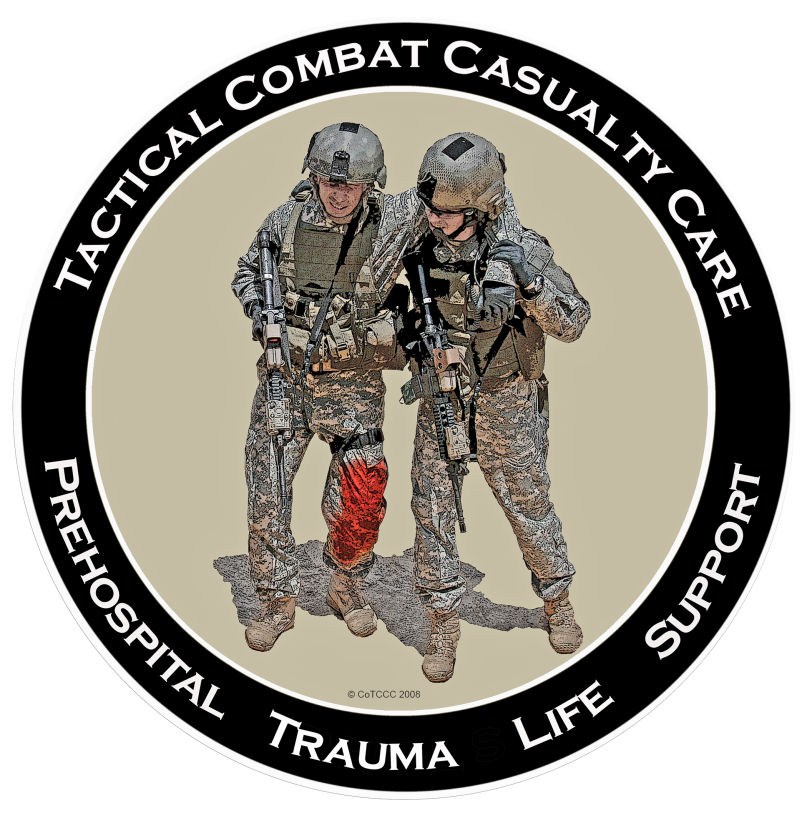 TCCC-MP 180801
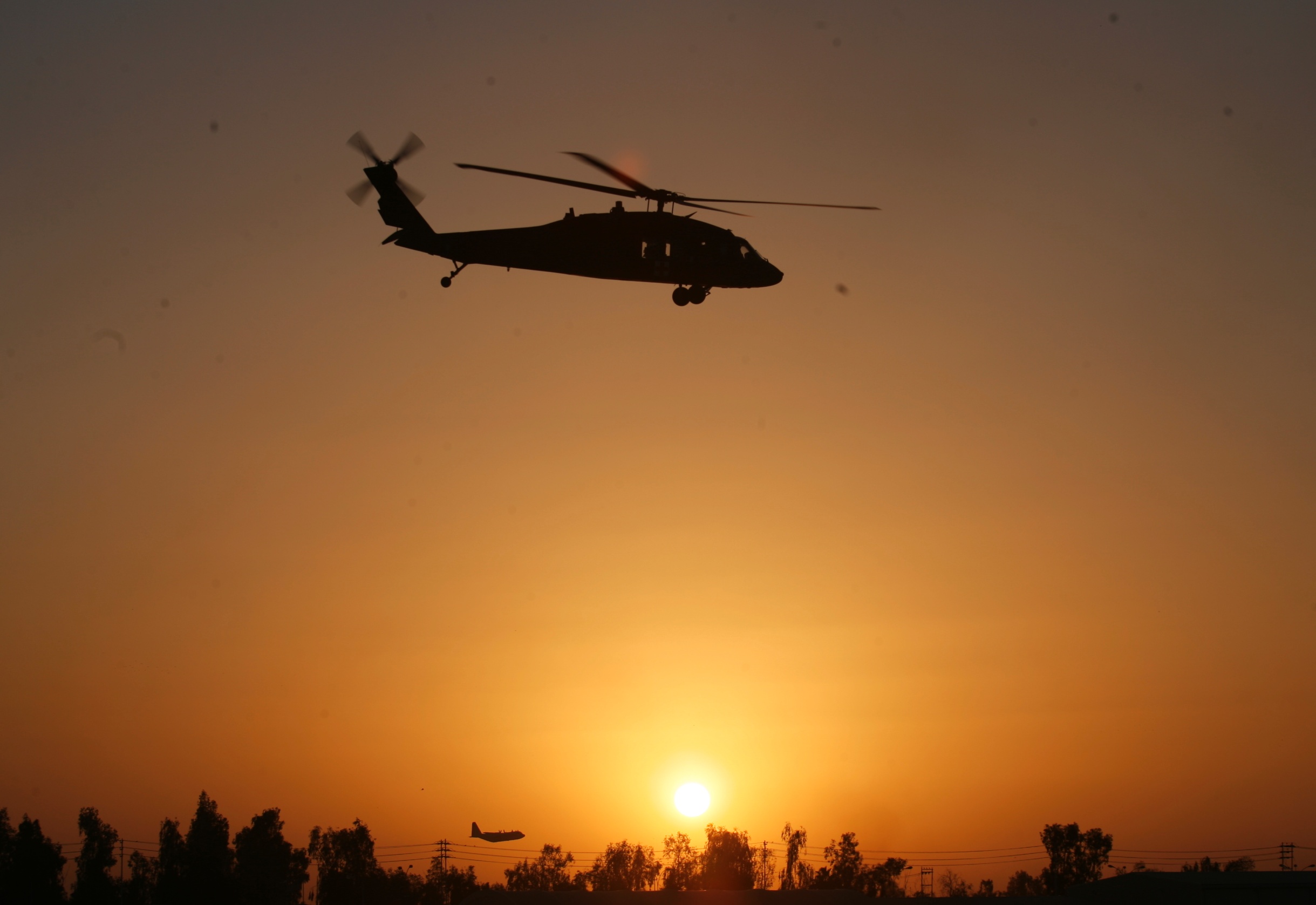 Disclaimer
“The opinions or assertions contained herein are the private views of the authors and are not to be construed as official or as reflecting the views of the Departments of the Army, Air Force, Navy or the Department of Defense.”

  There are no conflict of interest disclosures.
[Speaker Notes: Read the disclaimer.]
Learning Objective
APPLY your knowledge of TCCC to selected Critical Decision Case Studies in TCCC.
[Speaker Notes: Read the text.]
The Biggest Challengein TCCC
Knowing WHEN to use the interventions taught in TCCC

Based on a suggestion by COL Bob Mabry

TCCC Critical Decision Case Studies will help to illustrate which interventions to perform for casualties with life-threatening conditions.
[Speaker Notes: Read the text.]
TCCC Critical Decisions
Bleeding Case Study 1
The Setting
  
 A unit is on a dismounted mission in Afghanistan.
 Dismounted IED attack.
 The unit has no junctional tourniquets.
 There is no effective incoming fire at the moment.
[Speaker Notes: Read the text.]
TCCC Critical Decisions
Bleeding Case Study 1
The Casualty
  
 High amputation right leg
 Below the knee amputation left leg
Ongoing massive hemorrhage from his right
   leg amputation site
 Too proximal to be controlled by a tourniquet
[Speaker Notes: Read the text.]
TCCC Critical Decisions
Bleeding Case Study 1
Question 

What is the NEXT action you should take?
1. Combat Gauze applied with at least 3 minutes of 
    direct pressure at the bleeding site
2. Start an IV
3. Construct a pressure dressing over the bleeding site
4. Apply direct pressure over the femoral artery at the
    level of the inguinal ligament
[Speaker Notes: Read the text.]
TCCC Critical Decisions
Bleeding Case Study 1
Correct Answer and Feedback
Combat Gauze applied with at least 3 minutes of 
        direct pressure at the bleeding site
 
In this casualty with uncontrolled junctional bleeding in the right upper thigh, since the unit has no junctional tourniquets and since the bleeding site is too proximal on the leg to be controlled with a limb tourniquet, the best option is direct pressure with Combat Gauze.  Pressure dressings and pressure applied to so-called "pressure points" at vascular sites proximal to the bleeding have not been proven to be effective.
[Speaker Notes: Read the text.]
TCCC Critical Decisions
Bleeding Case Study 2
The Setting
  
 A squad of Marines is engaged in a small arms 
  battle with hostile forces
 RPG blast near one of the unit members
 Casualty lying on his right side
There is no effective incoming fire at the moment
[Speaker Notes: Read the text.]
TCCC Critical Decisions
Bleeding Case Study 2
The Casualty
  
 The casualty is moving around and awake, but his 
    movements are not purposeful and he is not 
    responding to questions
 Face and neck wounds (not airway) are present
 Several teeth are missing, and there are lip and cheek 
    lacerations
 There is ongoing severe bleeding from the neck wound
 No other major bleeding sites are immediately noted
 He is voicing significant pain
[Speaker Notes: Read the text.]
TCCC Critical Decisions
Bleeding Case Study 2
Question 

What is the NEXT action you should take?
1. Perform a cricothyroidotomy
2. Start an IV
3. Apply Combat Gauze with sustained direct
    pressure at the bleeding site on the neck
4. Administer OTFC to treat the casualty's pain
[Speaker Notes: Read the text.]
TCCC Critical Decisions 
Bleeding Case Study 2
Correct Answer and Feedback
3. Apply Combat Gauze with sustained direct pressure
    	at the bleeding site on the neck
 
This casualty has massive hemorrhage from a neck wound. Tourniquets are obviously not usable, so sustained direct pressure with Combat Gauze is the best hemostatic option available. Also - opioid medications such as OTFC should not be used in casualties in or at risk for shock, which this casualty definitely is.
TCCC Critical Decisions
Bleeding Case Study 3
The Setting
  
 A small unit is moving across an open area
 It is night and there is zero visibility without 
   night vision devices
 The casualty has a gunshot wound in his left 
   leg just above the knee
 The unit is still taking effective incoming fire
[Speaker Notes: Read the text.]
TCCC Critical Decisions
Bleeding Case Study 3
The Casualty
  
 There is severe bleeding on the thigh on a 
   blood sweep
 Visualization of the bleeding site is poor
 He is in extreme pain
[Speaker Notes: Read the text.]
TCCC Critical Decisions
Bleeding Case Study 3
Question 

What is the NEXT action you should take?
1. Apply a limb tourniquet high and tight on the left
     leg 
2. Try to guess where the bleeding site is and
     apply a limb tourniquet just proximal to that.
3.  Administer OTFC to the casualty 
4.  Administer ketamine to the casualty
[Speaker Notes: Read the text.]
TCCC Critical Decisions
Bleeding Case Study 3
Correct Answer and Feedback
1. Apply a tourniquet high and tight on the left leg 
 
For this casualty, with potentially life-threatening bleeding from the gunshot wound to his leg, the most important aspect of care is to control the extremity bleeding. Since the bleeding site cannot be definitively located at this point in his care, the hemorrhage must be controlled by immediately applying a limb tourniquet as proximally as possible on the extremity. Treating the casualty's pain is important, but should be done after bleeding is controlled, once the unit is in the Tactical Field Care phase.
[Speaker Notes: Read the text.]
TCCC Critical Decisions
Bleeding Case Study 4
The Setting
  
 A US Military advisory team is assaulting a 
   terrorist compound
 They take small arms fire from a roof
 One team member sustains a GSW just below the
    left clavicle
 The casualty is moved to cover for treatment
 There is no effective incoming fire at the 
    covered location
[Speaker Notes: Read the text.]
TCCC Critical Decisions
Bleeding Case Study 4
The Casualty
  
 There is very heavy bleeding from the wound
   just below the left clavicle.
Breathing is not labored.
 The wound is noted to have a deep wound track
 Efforts to control the bleeding with Combat 
   Gauze are unsuccessful
[Speaker Notes: Read the text.]
TCCC Critical Decisions
Bleeding Case Study 4
Question 

What is the NEXT action you should take?
1. Construct a pressure dressing over the wound
     using standard gauze
2. Start an IV
3. Use a hemostat to reach in the wound and 
     clamp the bleeding vessel
4. Apply XStat into the wound tract
[Speaker Notes: Read the text.]
TCCC Critical Decisions
Bleeding Case Study 4
Correct Answer and Feedback
4. Apply XStat into the wound tract
 
For uncontrolled bleeding from a wound with a deep wound track such as in this casualty, XStat is clearly the best of the listed options. Neither a limb tourniquet nor a junctional tourniquet is usable and Combat Gauze has not been effective.
[Speaker Notes: Read the text.]
TCCC Critical Decisions
Bleeding Case Study 5
The Setting
  
 A helicopter is disabled by small arms fire and 
   crashes
 2 of the crew are dead
 1 crew member has severe head trauma and is
   unconscious – she is being treated by another 
   medic
 You are treating the 4th member of the flight 
   crew - the pilot
 There is no effective incoming fire at the crash site
[Speaker Notes: Read the text.]
TCCC Critical Decisions
Bleeding Case Study 5
The Casualty
  
 The pilot is alert and complains of severe left 
   hip pain
 Breathing is unlabored with an O2 sat of 96%
 Blood sweep shows no external hemorrhage
 You examine his pelvic region and find a large 
   area of bruising over his left hip
 There is marked tenderness to palpation in that area
[Speaker Notes: Read the text.]
TCCC Critical Decisions
Bleeding Case Study 5
Casualty Dashboard 
 AVPU		    Alert 
 Airway		    Patent – patient is talking well
 Breathing	    	    RR 19 and unlabored
 Radial Pulse 	    Present but weak
 O2 Saturation	    97%
[Speaker Notes: Read the text.]
TCCC Critical Decisions
Bleeding Case Study 5
Question 

What is the NEXT action you should take?
1. Administer OTFC 800 ug for pain
2. Apply a pelvic binding device for suspected pelvic 
    fracture
3. Start an IV and administer 500 mL of Hextend
4. Administer the Combat Wound Medication
    Pack
[Speaker Notes: Read the text.]
TCCC Critical Decisions
Bleeding Case Study 5
Correct Answer and Feedback
2. Apply a pelvic binding device for suspected pelvic fracture 
The diagnosis of immediate concern here is a suspected pelvic fracture, so a pelvic binding device should be applied immediately. Pelvic fractures may be associated with non-compressible bleeding. This casualty has a weak radial pulse and may be going into hemorrhagic shock. He may need fluid resuscitation shortly, but the pelvic binding device should be applied first. OTFC should not be used in this casualty.
[Speaker Notes: Read the text.]
TCCC Critical Decisions
Bleeding Case Study 6
The Setting
  
 An Army infantry squad is on foot patrol in Iraq
A dismounted IED detonates, causing multiple casualties
 There is no effective incoming fire at the moment
[Speaker Notes: Read the text.]
TCCC Critical Decisions
Bleeding Case Study 6
The Casualty
  
 The casualty you are treating has bilateral 
   lower extremity amputations
 Both are very high
 There is severe bleeding from both amputation 
   sites
 Limb tourniquets are judged unlikely to be 
   successful 
 No other life-threatening injuries are noted
[Speaker Notes: Read the text.]
TCCC Critical Decisions
Bleeding Case Study 6
Question 

What is the NEXT action you should take?
1.  Administer ketamine since this casualty is at risk of 
      going into shock
2.  Start an IV and administer TXA
3.  Construct pressure dressing's using standard gauze
     for both amputation sites
4. Apply direct pressure with Combat Gauze until the 
     unit’s SAM Junctional Tourniquet is ready to apply
[Speaker Notes: Read the text.]
TCCC Critical Decisions
Bleeding Case Study 6
Correct Answer and Feedback
4. Apply direct pressure with Combat Gauze until the unit’s SAM junctional tourniquet is ready to apply
 
The correct next action is to apply direct pressure with Combat Gauze until a junctional tourniquet is ready to apply. This action may prevent the casualty from going into shock. An IV, TXA, and ketamine are all good follow-on actions in this casualty, but the first priority is to control massive hemorrhage, which this casualty currently has.
[Speaker Notes: Read the text.]
TCCC Critical Decisions
Circulation Case Study 1
The Setting
  
  A small unit is moving outside of a village
 There is a single shot from somewhere in the 
   village
 No other hostile fire
[Speaker Notes: Read the text.]
TCCC Critical Decisions
Circulation Case Study 1
The Casualty
  
 Single gunshot wound to abdomen 
 The casualty is alert and in moderate pain
 There is no life-threatening external hemorrhage
 There is a normal radial pulse
[Speaker Notes: Read the text.]
TCCC Critical Decisions
Circulation Case Study 1
Casualty Dashboard
 AVPU		    Alert
 Airway		    Patent
 Breathing	    	    RR 18 and unlabored
 Radial Pulse 	    Strong
 O2 Saturation	    97%
[Speaker Notes: Read the text.]
TCCC Critical Decisions
Circulation Case Study 1
Question 

What is the NEXT action you should take?
1.  Start an IV and administer TXA immediately2.  Start an IV and administer a unit of freeze
        dried plasma3.  Administer 50 mg of ketamine IM
4.  Administer an 800ug fentanyl lozenge
[Speaker Notes: Read the text.]
TCCC Critical Decisions
Circulation Case Study 1
Correct Answer and Feedback
1. Start an IV and administer TXA immediately
This casualty may have life-threatening intra-abdominal hemorrhage. The next action should be to immediately start an IV and infuse 1 gm of TXA over 10 minutes.
[Speaker Notes: Read the text.]
TCCC Critical Decisions
Circulation Case Study 2
The Setting
  
  A small unit is patrolling outside of a village
  There is a single shot from somewhere in the 
    village
  No other hostile fire
[Speaker Notes: Read the text.]
TCCC Critical Decisions
Circulation Case Study 2
The Casualty
  
 Single gunshot wound to abdomen 
 The casualty was alert initially but is now 
   becoming confused
 The radial pulse is weak 
 You have already started an IV and administered 
   a gram of TXA
[Speaker Notes: Read the text.]
TCCC Critical Decisions
Circulation Case Study 2
Casualty Dashboard
 AVPU		     Alert but confused
 Airway		     Patent
 Breathing	     	     RR 20 and unlabored
 Radial Pulse 	     Present but rapid and weak
 O2 Saturation	     96%
[Speaker Notes: Read the text.]
TCCC Critical Decisions
Circulation Case Study 2
Question 

What is the NEXT action you should take?
1. Administer another gram of TXA
2. Infuse 500 mL of Hextend
3. Administer a unit of fresh whole blood as per
    unit protocol
4. Administer 1 gm of ertapenem to prevent 
    infection
[Speaker Notes: Read the text.]
TCCC Critical Decisions
Circulation Case Study 2
Correct Answer and Feedback
3. Administer a unit of fresh whole blood as 
per unit protocol
 
The casualty has gone into shock from intra-
abdominal hemorrhage. The best resuscitation 
fluid for hemorrhagic shock is whole blood and
giving a unit of that should be the next action 
taken.
[Speaker Notes: Read the text.]
TCCC Critical Decisions
Circulation Case Study 3
The Setting
  
 An Army infantry squad is on foot patrol in Iraq
 A dismounted IED detonates
 There are multiple casualties
 There is no effective incoming fire at the moment
[Speaker Notes: Read the text.]
TCCC Critical Decisions
Circulation Case Study 3
The Casualty
  
 Your casualty has bilateral lower extremity 
   amputations
 There was previously severe bleeding from the 
   amputation sites
Limb tourniquets were quickly applied to both legs and are effective
  The casualty is alert and in significant pain
  His radial pulse is normal
  The casualty also has multiple penetrating 
    wounds of the abdomen and pelvis
[Speaker Notes: Read the text.]
TCCC Critical Decisions
Circulation Case Study 3
Casualty Dashboard
 AVPU		     Alert
 Airway		     Patent
 Breathing	               RR 16 and unlabored
 Radial Pulse 	     Strong
 O2 Saturation	     95%
[Speaker Notes: Read the text.]
TCCC Critical Decisions
Circulation Case Study 3
Question 

What is the NEXT action you should take?
1. Start an IV and administer 1 gm of TXA
2. Start an IV and administer 500 mL of Hextend,
     since there are no blood products available
     on this operation
3. Administer 50 mg of ketamine IM
4. Try to convert both tourniquets to other modes
     of hemorrhage control
[Speaker Notes: Read the text.]
TCCC Critical Decisions
Circulation Case Study 3
Correct Answer and Feedback
1. Start an IV and administer TXA
 
This casualty does need battlefield analgesia, but the most important aspect of care right now is to start an IV and administer 1 gm of TXA. He is at risk of non-compressible hemorrhage due to his penetrating abdominal and pelvic wounds. He does not require fluid resuscitation at the moment.
[Speaker Notes: Read the text.]
TCCC Critical Decisions
Airway Case Study 1
The Setting
  
  An IED detonates underneath a vehicle in a
    mounted convoy
 The vehicle is turned over by the blast
 The casualty is unconscious
 She was not wearing a seat belt
 Her helmet is dented
 There is no effective incoming fire at the 
   moment
[Speaker Notes: Read the text.]
TCCC Critical Decisions
Airway Case Study 1
The Casualty
  
 Blood and bruising over the right parietal area
 No facial injuries noted
 No other injuries noted
 The unconscious casualty has been removed
   from the vehicle and is in the supine position
 Chin lift maneuver accomplished
[Speaker Notes: Read the text.]
TCCC Critical Decisions
Airway Case Study 1
Casualty Dashboard
 AVPU		    Unconscious
 Airway		    No injuries noted
 Breathing	    	    RR 12 - shallow
 Radial Pulse 	    Normal
 O2 Saturation	    70%
[Speaker Notes: Read the text.]
TCCC Critical Decisions
Airway Case Study 1
Question 

What is the NEXT action you should take?
1. Cricothyroidotomy
2. Place casualty in a sit-up and lean forward
     position
3. Start an IV
4. Insert a nasopharyngeal airway
[Speaker Notes: Read the text.]
TCCC Critical Decisions
Airway Case Study 1
Correct Answer and Feedback
4. Insert a nasopharyngeal airway

This casualty may have an airway obstruction. The low pulse oximetry reading indicates a critical level of hypoxia. This casualty needs her airway opened immediately. There are no facial injuries noted, so a cricothyroidotomy should not be attempted until less invasive measures have failed. The casualty should not be placed supported in a sitting position because of the potential for spinal cord injury. Inserting a nasopharyngeal airway is the best option of the choices shown.
[Speaker Notes: Read the text.]
TCCC Critical Decisions
Airway Case Study 2
The Setting
  
 A small unit is on foot patrol
 There is incoming fire from two hostiles
 The hostile threat is quickly eliminated by the
   unit
 One of your unit members sustains a gunshot
   wound to the lower face
 There is no further effective incoming fire
[Speaker Notes: Read the text.]
TCCC Critical Decisions
Airway Case Study 2
The Casualty
  
 The casualty is awake
 There are facial wounds to lower jaw and teeth
 There is blood in the mouth
 The casualty has noisy, rapid breathing 
  while in the supine position
 He is struggling to breathe
[Speaker Notes: Read the text.]
TCCC Critical Decisions
Airway Case Study 2
Casualty Dashboard
 AVPU		    Alert
 Airway		    Facial injuries
 Breathing	    	    RR 22 - Noisy
 Radial Pulse 	    Strong
 O2 Saturation	    75%
[Speaker Notes: Read the text.]
TCCC Critical Decisions
Airway Case Study 2
Question 

What is the NEXT action you should take?
1. Cricothyroidotomy
2. Nasopharyngeal airway
3. Endotracheal intubation
4. Allow this conscious casualty to assume any
    position that best protects the airway, to 
    include sitting up and leaning forward.
[Speaker Notes: Read the text.]
TCCC Critical Decisions
Airway Case Study 2
Correct Answer and Feedback
4. Allow this conscious casualty to assume any
      position that best protects the airway, to 
      include sitting up and leaning forward.
 
The diagnosis is airway obstruction due to his maxillofacial injuries.  The principle is to open the airway. Since the casualty is conscious, allow him to assume any position that best protects his airway, to include sitting up and leaning forward.
[Speaker Notes: Read the text.]
TCCC Critical Decisions
Airway Case Study 3
The Setting
  
 A Marine platoon is moving across an open field
   on foot
 Dismounted IED detonation
 There is no effective incoming fire at the 
   moment
[Speaker Notes: Read the text.]
TCCC Critical Decisions
Airway Case Study 3
The Casualty
  
 The face and neck are peppered with shrapnel 
   wounds
 The casualty is alert but noted to have labored 
   respirations
 A small puncture wound is noted on the left
   side of neck with minimal bleeding
 But there is rapidly expanding swollen area
   under the skin of the neck immediately adjacent to  
   the midline airway structures
[Speaker Notes: Read the text.]
TCCC Critical Decisions
Airway Case Study 3
Casualty Dashboard
 AVPU		     Alert and in distress
 Airway		     No blood or obstruction noted
 Breathing	     	     RR 22 - labored
 Radial Pulse            Strong
 O2 Saturation	     65%
[Speaker Notes: Read the text.]
TCCC Critical Decisions
Airway Case Study 3
Question 

What is the NEXT action you should take?
1. Cricothyroidotomy using the CricKey device
2. Nasopharyngeal airway
3. Endotracheal intubation
4. Help the casualty into the sit-up and lean-forward position
[Speaker Notes: Read the text.]
TCCC Critical Decisions
Airway Case Study 3
Correct Answer and Feedback
1. Cricothyroidotomy using the CricKey device
 
The diagnosis is airway obstruction due to a rapidly expanding hematoma that has resulted from a shrapnel injury to a large blood vessel in the neck.  A nasopharyngeal airway and the sit-up and lean-forward position will not help in this situation. The best next action is a cricothyroidotomy performed with local anesthesia.
[Speaker Notes: Read the text.]
TCCC Critical Decisions
Breathing Case Study 1
The Setting
  
 A small unit is on patrol in a mountainous area
 The unit is ambushed, but hostile fire is quickly
   suppressed
 There is no effective incoming fire at the 
   moment
[Speaker Notes: Read the text.]
TCCC Critical Decisions
Breathing Case Study 1
The Casualty
  
 Gunshot wound in right upper quadrant of the 
   abdomen just below the plate
 No other wounds
 Casualty conscious
 Noted to have increasing difficulty breathing
 Breath sounds on the right are absent
[Speaker Notes: Read the text.]
TCCC Critical Decisions
Breathing Case Study 1
Casualty Dashboard
 AVPU		   Alert
 Airway		   Patent
 Breathing	   	   RR 24 - Noisy and labored
 Radial Pulse 	   Strong
 O2 Saturation	   80%
[Speaker Notes: Read the text.]
TCCC Critical Decisions
Breathing Case Study 1
Question 

What is the NEXT action you should take?
1. Perform a cricothyroidotomy
2. Perform a needle decompression on the right
     side
2. Insert a chest tube
4. Start an IV
[Speaker Notes: Read the text.]
TCCC Critical Decisions
Breathing Case Study 1
Correct Answer and Feedback
2. Perform a needle decompression on the right side
 
The diagnosis is a suspected tension pneumothorax. Although the entry wound is in the abdomen, the bullet may have traveled into the chest and injured the right lung. The correct next action is to perform a needle decompression on the right side of the casualty's chest.
[Speaker Notes: Read the text.]
TCCC Critical Decisions
Breathing Case Study 2
The Setting
  
 A small unit is patrolling in a mountainous area
 The unit is ambushed
 One unit member is hit
 Four hostiles are killed after an intense, 2-
   minute firefight
 There is no effective incoming fire at the 
   moment
[Speaker Notes: Read the text.]
TCCC Critical Decisions
Breathing Case Study 2
The Casualty
  
 Gunshot wound in right upper quadrant of the 
   abdomen just below the plate
 No other wounds
 The casualty is conscious but in pain
 He is noted to have increasing difficulty breathing
 There are absent breath sounds on the right
 Breath sounds are present on the left side
 Needle decompression is performed on the right side
   at the right 5th ICS at the anterior axillary line
 No improvement is noted
[Speaker Notes: Read the text.]
TCCC Critical Decisions
Breathing Case Study 2
Casualty Dashboard
 AVPU		     Alert
 Airway		     Patent
 Breathing	     	     RR 22 and labored
 Radial Pulse            Rapid and thready
 O2 Saturation	     80%
[Speaker Notes: Read the text.]
TCCC Critical Decisions
Breathing Case Study 2
Question 

What is the NEXT action you should take?
1. Perform a cricothyroidotomy
2. Administer OTFC 800 ug
3. Start an IV
4. Repeat needle decompression at the 2nd ICS in
    the right mid-clavicular line
[Speaker Notes: Read the text.]
TCCC Critical Decisions
Breathing Case Study 2
Correct Answer and Feedback
4. Repeat needle decompression at the 2nd ICS in the right mid-clavicular line
 
The diagnosis is a suspected tension pneumothorax. Since needle decompression at the lateral site on the right side did not improve the casualty's condition, the next step should be to move to an alternate decompression site. A cricothyroidotomy will not help a casualty with a tension pneumothorax. Anyone with respiratory distress and hypoxia should not be given opioids, since this will potentially depress respiration.
[Speaker Notes: Read the text.]
TCCC Critical Decisions
Breathing Case Study 3
The Setting
  
 A platoon of Marines is approaching a village to
   meet with village leaders
 One Marine steps on a pressure-plate IED and it
   explodes
 There is no effective incoming fire at the
   moment
[Speaker Notes: Read the text.]
TCCC Critical Decisions
Breathing Case Study 3
The Casualty
  
 Facial peppering
 Below the knee amputation - left leg
 Above the knee amputation - right leg
 Multiple fragment wounds to pelvis and abdomen 
 Leg bleeding is controlled with tourniquets
 15 minutes later, while waiting for evacuation, 
   he is noted to have labored breathing
 He becomes confused, then loses consciousness
 Not breathing
 There is no radial or carotid pulse detectable
[Speaker Notes: Read the text.]
TCCC Critical Decisions
Breathing Case Study 3
Casualty Dashboard
 AVPU		   Unconscious
 Airway		   Apparently patent
 Breathing	   	   Not breathing
 Radial Pulse 	   None
 O2 Saturation	   Not displaying on the pulse ox
[Speaker Notes: Read the text.]
TCCC Critical Decisions
Breathing Case Study 3
Question 

What is the NEXT action you should take?
1. Perform CPR
2. Perform needle decompression on both sides
    of the chest
3. Declare the casualty deceased and discontinue care
4. Start an IV
[Speaker Notes: Read the text.]
TCCC Critical Decisions
Breathing Case Study 3
Correct Answer and Feedback
2. Perform needle decompression on both sides of the chest
 
This casualty has lost vital signs. This could be due to non-compressible hemorrhage, but it may also be due to bilateral tension pneumothoraces. Casualties with chest or abdominal trauma or polytrauma who suffer a traumatic cardiac arrest should have needle decompression performed on both sides of the chest. If the arrest was caused by a tension pneumothorax, this maneuver may result in a return of vital signs.
[Speaker Notes: Read the text.]
TCCC Critical Decisions
Breathing Case Study 4
The Setting
  
 A vehicle-borne IED explodes near US troops
 Your casualty was near the explosion
 She was briefly unconscious
 Her tympanic membranes are ruptured – 
   difficulty hearing
 You are now caring for her on a TACEVAC flight
   to the Role II hospital.
[Speaker Notes: Read the text.]
TCCC Critical Decisions
Breathing Case Study 4
The Casualty
  
 Your casualty is alert
 There is no external hemorrhage
 There is no obvious trauma to the chest or 
   abdomen.
 Some shrapnel peppering on face and extremities
 But she is having labored respirations.
 You are unable to hear breath sounds because 
   of helicopter noise
[Speaker Notes: Read the text.]
TCCC Critical Decisions
Breathing Case Study 4
Casualty Dashboard
 AVPU		    Alert
 Airway		    Patent
 Breathing	    	    RR 22 – Mildly labored
 Blood pressure       140/85
 O2 Saturation	    70%
[Speaker Notes: Read the text.]
TCCC Critical Decisions
Breathing Case Study 4
Question 

What is the NEXT action you should take?
1.  Needle decompression of both sides of the
     chest
2.  Start an IV and administer TXA
3.  Insert a supragottic airway
4.  Start supplemental oxygen
[Speaker Notes: Read the text.]
TCCC Critical Decisions
Breathing Case Study 4
Correct Answer and Feedback
4. Start supplemental oxygen
 
This casualty is likely suffering from blast-induced pulmonary contusions. A tension pneumothorax is possible, but unlikely because there is no penetrating trauma and there was no evidence of blunt trauma on exam. Additionally, the casualty is NOT in shock - her blood pressure is 140/85. The blast wave from the explosion can injure the lung and interfere with oxygenation. Providing supplemental oxygen will help reverse the hypoxia induced by the blast-induced pulmonary contusions.
[Speaker Notes: Read the text.]
TCCC Critical Decisions
TBI Case Study 1
The Setting
  
 A small unit is operating in a mountainous region
 The casualty was a passenger in a vehicle that was 
   attacked with an IED
 The vehicle was turned over by the blast
 Casualty was unrestrained in his seat
 Unconscious after the IED detonation
 Lying the on the roof of the vehicle
 Helmet is dented
 Casualty was removed from the vehicle with attention to
   possible spinal injuries
[Speaker Notes: Read the text.]
TCCC Critical Decisions
TBI Case Study 1
The Casualty
  
 Casualty is now lying supine on a litter during
   helicopter TACEVAC
 C-Collar in place
 Still unconscious
 There is an open left-sided skull fracture
 No other injuries are noted
 Breathing is not labored
 A supraglottic airway is in place
[Speaker Notes: Read the text.]
TCCC Critical Decisions
TBI Case Study 1
Casualty Dashboard
 AVPU		    Unconscious
 Airway		    Patent
 Breathing	    	    RR 12 - unlabored
 Blood pressure       135/85
 O2 Saturation	    85%
[Speaker Notes: Read the text.]
TCCC Critical Decisions
TBI Case Study 1
Question 

What is the NEXT action you should take?
1. Start an IV and give a unit of red blood cells
2. Perform a bilateral needle decompression of
    the chest
3. Perform a surgical airway
4. Start high-flow supplemental oxygen via 
    reservoir mask to get oxygen saturation to 
    90% or higher
[Speaker Notes: Read the text.]
TCCC Critical Decisions
TBI Case Study 1
Correct Answer and Feedback
4. Start high-flow supplemental oxygen via reservoir mask to get oxygen saturation to 90% or higher
 
Hypoxia (oxygen saturations below 90%) in casualties with moderate/severe TBI is associated with worsening of outcomes. This casualty should receive supplemental oxygen to improve his oxygenation status and reduce the likelihood of secondary brain injury.
[Speaker Notes: Read the text.]
TCCC Critical Decisions
TBI Case Study 2
The Setting
  
 The casualty was a passenger in a vehicle that was
   attacked with an IED
 The vehicle was turned over in the explosion
 Casualty was unrestrained in his seat
 Unconscious for several minutes after the IED detonation
 Lying on roof of vehicle
 Helmet was dented
 She was removed from the vehicle with attention to
   possible spinal injuries
 Pupils were equal and reactive at the point of injury
 You are now caring for her on a TACEVAC flight
   to the Role II hospital.
[Speaker Notes: Read the text.]
TCCC Critical Decisions
TBI Case Study 2
The Casualty
  
 Casualty is now lying supine on a litter during 
   helicopter TACEVAC
 She was initially alert and followed commands
 Pupils were equal and reactive at the start of the flight
 There is a left-sided scalp laceration 
 No other injuries are noted
 Breathing is not labored
 The casualty suddenly becomes confused and
   then loses consciousness
 One pupil is dilated and unresponsive
[Speaker Notes: Read the text.]
TCCC Critical Decisions
TBI Case Study 2
Casualty Dashboard
 AVPU		   Now unconscious
Airway		   Apparently patent
Breathing		   RR 18
Blood pressure       150/100
O2 Saturation	   96% on supplemental oxygen
[Speaker Notes: Read the text.]
TCCC Critical Decisions
TBI Case Study 2
Question 

What is the NEXT action you should take?
1. Administer 250 mL of 3% hypertonic saline
2. Perform an emergency cricothyroidotomy
3. Elevate the foot of the casualty's litter
4. Immediately begin therapeutic hypothermia by
    removing the casualty's HPMK
[Speaker Notes: Read the text.]
TCCC Critical Decisions
TBI Case Study 2
Correct Answer and Feedback
1) Administer 250 mL of 3% hypertonic saline
 
The decreasing state of consciousness and the dilated pupil are signs of an impending cerebral herniation. The casualty should receive 250 mL of hypertonic saline and have the head of her litter elevated 30 degrees. Her oxygen saturation is good, so there is no need to perform an emergency surgical airway. Therapeutic hypothermia should not be undertaken during TACEVAC.
[Speaker Notes: Read the text.]
TCCC Critical Decisions
Blunt Abdominal Trauma Case Study 1
The Setting
  
 A convoy is operating near a large US base
 An unknown vehicle approaches the convoy
 The occupants of the unknown vehicle detonate a
   vehicle-borne IED about 20 feet away from the
   convoy
 The nearest convoy vehicle is overturned in the blast
   and collides with another convoy vehicle
 The occupants of the vehicle are not wearing seat
   restraints
 There is no hostile small arms fire after the blast
[Speaker Notes: Read the text.]
TCCC Critical Decisions
Blunt Abdominal Trauma Case Study 1
The Casualty
  
 You are treating one of the casualties from the 
   overturned vehicle who has extricated himself from
   the vehicle
 There is no external hemorrhage
 The casualty is conscious but confused
 He is not in respiratory distress
 He is complaining of severe abdominal pain and has
   diffuse tenderness to palpation
[Speaker Notes: Read the text.]
TCCC Critical Decisions
Blunt Abdominal Trauma Case Study 1
Casualty Dashboard
 AVPU		    Verbal
 Airway		    Patent
 Breathing	    	    RR 20 
 Radial Pulse 	    Weak
 Heart rate		    126
 O2 Saturation	    97%
[Speaker Notes: Read the text.]
TCCC Critical Decisions
Blunt Abdominal Trauma Case Study 1
Question 

What priority for evacuation would you assign
to this casualty?
1. Cat A - Urgent      Evacuation within 2 hrs
2. Cat B - Priority    Evacuation within 4 hrs
3. Cat C - Routine    Evacuation within 24 hrs 
4. Other
[Speaker Notes: Read the text.]
TCCC Critical Decisions
Blunt Abdominal Trauma Case Study 1
Correct  Answer and Feedback
1. Cat A - Urgent      Evacuation within 2 hrs

This casualty has blunt abdominal trauma from the crash. 
The confusion, the weak radial pulse, and the HR of 126 indicate that he has severe internal bleeding and is going into shock. He should be triaged to the highest priority evacuation category: Cat A.
[Speaker Notes: Read the text.]
TCCC Critical Decisions
Blunt Abdominal Trauma Case Study 2
The Setting
  
 A convoy is operating near a large US base
 An unknown vehicle approaches the convoy
 The occupants of the unknown vehicle detonate a
   vehicle-borne IED about 20 feet away from the
   convoy
 The nearest convoy vehicle is overturned in the blast
   and collides with another convoy vehicle
 The occupants of the vehicle are not wearing seat
   restraints
 There is no hostile small arms fire after the blast
[Speaker Notes: Read the text.]
TCCC Critical Decisions
Blunt Abdominal Trauma Case Study 2
The Casualty
  
 You are treating one of the casualties from the 
   overturned vehicle who has extricated himself from
   the vehicle
 There is no external hemorrhage
 The casualty is conscious but confused
 He is not in respiratory distress
 He is complaining of severe abdominal pain and has
   diffuse tenderness to palpation.
[Speaker Notes: Read the text.]
TCCC Critical Decisions
Blunt Abdominal Trauma Case Study 2
Casualty Dashboard
 AVPU		    Verbal
 Airway		    Patent
 Breathing	    	    RR 20 
 Radial Pulse 	    Weak
 Heart rate		    126
 O2 Saturation	    97%
[Speaker Notes: Read the text.]
TCCC Critical Decisions
Blunt Abdominal Trauma Case Study 2
Question 

What should you do first for this casualty?
Start an IV and give him 2 liters of Hextend
Treat his severe pain with IM ketamine 
3.  Do a MACE exam because he has sustained blast  TBI 
Start an IV and give him 1 gm of TXA; initiate transfusion with fresh whole blood as soon as it is available from your unit’s Type O Low-Titer Walking Blood Bank
[Speaker Notes: Read the text.]
TCCC Critical Decisions
Blunt Abdominal Trauma Case Study 2
Correct Answer and Feedback
Start an IV and give him 1 gm of TXA; initiate transfusion with fresh whole blood as soon as it is available from your unit’s Type O Low-Titer Walking Blood Bank

This casualty has blunt abdominal trauma from the crash. 
The confusion, the weak radial pulse, and the HR of 126 indicate that he has severe internal bleeding and is going into hemorrhagic shock. He needs TXA and whole blood immediately.
[Speaker Notes: Read the text.]
TCCC Critical Decisions
Blunt Abdominal Trauma Case Study 3
The Setting
  
 A convoy is operating near a large US base
 An unknown vehicle approaches the convoy
 The occupants of the unknown vehicle detonate a
   vehicle-borne IED about 20 feet away from the
   convoy
 The nearest convoy vehicle is overturned in the blast
   and collides with another convoy vehicle
 The occupants of the vehicle are not wearing seat
   restraints
 There is no hostile small arms fire after the blast
[Speaker Notes: Read the text.]
TCCC Critical Decisions
Blunt Abdominal Trauma Case Study 3
The Casualty
  
 You are treating one of the casualties from the 
   overturned vehicle who has extricated himself from
   the vehicle
 There is no external hemorrhage
 The casualty is conscious but confused
 He is not in respiratory distress
 He is complaining of severe abdominal pain and has
   diffuse tenderness to palpation.
[Speaker Notes: Read the text.]
TCCC Critical Decisions
Blunt Abdominal Trauma Case Study 3
The Casualty
  
 You are treating one of the casualties from the 
   overturned vehicle who has extricated himself from
   the vehicle
 There is no external hemorrhage
 The casualty is conscious but confused
 He is not in respiratory distress
 He is complaining of severe abdominal pain and has
   diffuse tenderness to palpation.
[Speaker Notes: Read the text.]
TCCC Critical Decisions
Blunt Abdominal Trauma Case Study 3
Casualty Dashboard
 AVPU		    Verbal
 Airway		    Patent
 Breathing	    	    RR 20 
 Radial Pulse 	    Weak
 Heart rate		    126
 O2 Saturation	    97%
[Speaker Notes: Read the text.]
TCCC Critical Decisions
Blunt Abdominal Trauma Case Study 3
Question 

What medication would you use to treat this casualty’s pain?
Oral Transmucosal Fentanyl Citrate
Acetaminophen and meloxicam from the Combat Wound Medication Pack 
3.   IV ketamine – 20 mg
4.   IV morphine – 5 mg
[Speaker Notes: Read the text.]
TCCC Critical Decisions
Blunt Abdominal Trauma Case Study 3
Correct  Answer and Feedback
3.    IV ketamine – 20 mg

This casualty has blunt abdominal trauma from the crash. 
The confusion, the weak radial pulse, and the HR of 126 indicate that he has severe internal bleeding and is going into hemorrhagic shock. Opioids (OTFC and morphine) are contraindicated in casualties with shock. Acetaminophen and meloxicam are not strong enough analgesics to effectively treat this casualty’s severe pain.
[Speaker Notes: Read the text.]
TCCC Critical Decisions
Additional Case Study 1
The Setting
  
 You are on a hostage rescue mission
 An 8-man team is looking for 3 hostages in a
   building
 The team suddenly comes under heavy fire
 The assaulter next to you is shot in the head
 The hostages have not yet been located
 The hostiles are moving and returning fire
 The tactical situation is dynamic
[Speaker Notes: Read the text.]
TCCC Critical Decisions
Additional Case Study 1
The Casualty
  
 The casualty is lying on the floor with a massive 
  head wound.
 Shots are still being exchanged with the hostile 
  forces.
[Speaker Notes: Read the text.]
TCCC Critical Decisions
Additional Case Study 1
Question 

What is the NEXT action you should take?
1. Stop the assault and examine the casualty for other wounds
2. Stop the assault and start an IV
3. Stop the assault and begin CPR as needed
4. Continue the assault until the threat is eliminated
    and the hostages have been secured.
[Speaker Notes: Read the text.]
TCCC Critical Decisions
Additional Case Study 1
Correct Answer and Feedback
4. Continue the assault until the threat is eliminated and the hostages have been secured.
 
In the context of a hostage rescue operation, the hostages are in grave danger until the threat has been eliminated. The correct action here is to continue the mission until the hostages have been located and their safety has been assured.
[Speaker Notes: Read the text.]
TCCC Critical Decisions
Additional Case Study 2
The Setting
  
 A small unit is approaching a compound to
   search for weapons and drugs
 They suddenly come under fire
 Fire is suppressed but several unit members
   are injured
There is no effective incoming fire at present
[Speaker Notes: Read the text.]
TCCC Critical Decisions
Additional Case Study 2
The Casualty
  
 Gunshot wound to the left chest just above his plate
 The casualty is conscious and in severe pain
 His radial pulse is weak
 His breathing is deep and rapid
 Oxygen saturation was 85% prior to needle decompression
 After needle decompression, the casualty's breathing 
   becomes slower and less labored
 His oxygen saturation improves to 92%
 An IV has been started, TXA has been given, and Hextend
   is running
 The severe pain persists and he repeatedly asks for pain
   medicine
[Speaker Notes: Read the text.]
TCCC Critical Decisions
Additional Case Study 2
Casualty Dashboard
 AVPU		    Alert
 Airway		    Patent
 Breathing	    	    RR 20 
 Radial Pulse 	    Weak
 O2 Saturation	    92% at present
[Speaker Notes: Read the text.]
TCCC Critical Decisions
Additional Case Study 2
Question 

What is the NEXT action you should take?
1. Administer OTFC 800 ug
2. Administer 5 mg of IV morphine
3. Administer 20 mg of IV ketamine
4. Administer 10 mg of IM morphine
[Speaker Notes: Read the text.]
TCCC Critical Decisions
Additional Case Study 2
Correct Answer and Feedback
3. Administer 20 mg of ketamine IV
 
The casualty has both pulmonary compromise and the potential for hemorrhagic shock. Opioids may worsen both conditions. The best choice for analgesia here is ketamine, which does not lower blood pressure or suppress respiration.
[Speaker Notes: Read the text.]
TCCC Critical Decisions
Additional Case Study 3
The Setting
  
 An Army convoy has taken multiple casualties
   in an ambush
 There is no effective incoming fire at the 
   moment 
 One casualty has a gunshot wound to the knee
[Speaker Notes: Read the text.]
TCCC Critical Decisions
Additional Case Study 3
The Casualty
  
 Gunshot wound to the right knee
 There was moderate bleeding that was quickly
   controlled with a tourniquet
 No other wounds
 Casualty in severe pain
 Asking loudly for pain medications
There are multiple other casualties remaining to
   be treated
[Speaker Notes: Read the text.]
TCCC Critical Decisions
Additional Case Study 3
Casualty Dashboard
 AVPU		    Alert
Airway		    Patent
Breathing		    RR 18 and unlabored
Radial Pulse 	    Strong
O2 Saturation	    98%
[Speaker Notes: Read the text.]
TCCC Critical Decisions
Additional Case Study 3
Question 

What is the NEXT action you should take?
1. Administer IM morphine 8 mg
2. Administer OTFC 800 ug 
3. Give the casualty meloxicam and acetaminophen from the Combat Wound Medication Pack
4. Withhold pain meds because of the risk of
     shock
[Speaker Notes: Read the text.]
TCCC Critical Decisions
Additional Case Study 3
Correct  Answer and Feedback
2. Administer OTFC 800 ug 
 
This casualty needs analgesia. OTFC is as effective as IV morphine and its onset of action is very rapid. IM morphine is slower acting and a less desirable choice. Meloxicam and acetaminophen are less potent than OTFC. There is no need to withhold opioid analgesia from this casualty since he is not in shock and his bleeding is controlled with a tourniquet – he should get an 800 ug OTFC lozenge.
[Speaker Notes: Read the text.]
TCCC Critical Decisions
Additional Case Study 4
The Setting
  
 A small unit sustains multiple casualties from
      an engagement with hostile forces
 There is no effective incoming fire at the 
      moment
[Speaker Notes: Read the text.]
TCCC Critical Decisions
Additional Case Study 4
The Casualty
  
 Your casualty has a gunshot wound to the right knee
 Heavy bleeding from the wound was controlled quickly
   with a tourniquet
 There are no other injuries
 The casualty has a strong radial pulse
 Casualty given 800 ug of OTFC for pain and the 
   antibiotic ertapenem
 5 minutes later - the casualty suddenly has labored
   breathing and is confused
 Re-exam confirms no chest or abdominal wounds
 Breath sounds reveal bilateral wheezing
[Speaker Notes: Read the text.]
TCCC Critical Decisions
Additional Case Study 4
Casualty Dashboard
 AVPU		    Alert but confused
 Airway		    Raspy breathing
 Breathing	    	    RR 26 - Noisy and rapid
 Radial Pulse 	    Rapid and weak
 O2 Saturation	    82%
[Speaker Notes: Read the text.]
TCCC Critical Decisions
Additional Case Study 4
Question 

What is the NEXT action you should take?
1. Perform a bilateral needle chest decompression
2. Administer 0.5 mg epinephrine by autoinjector
3. Insert a supraglottic airway
4. Start an IV
[Speaker Notes: Read the text.]
TCCC Critical Decisions
Additional Case Study 4
Correct  Answer and Feedback
2. Administer 0.5 mg epinephrine by autoinjector
 
Anaphylactic reactions to ertapenem are rare but they do occur. The presence of labored breathing and a weak pulse shortly after administering this medication require that this diagnosis be considered and appropriate treatment rendered. There is no chest trauma and other obvious cause for these severe signs in this casualty.
[Speaker Notes: Read the text.]
TCCC Critical Decisions
Additional Case Study 5
The Setting
  
 A hand grenade detonates in a building
 One unit member has moderate pain and vision
   loss in his right eye after the explosion
 He was not wearing eye protection
There is no effective incoming fire at the
  moment
[Speaker Notes: Read the text.]
TCCC Critical Decisions
Additional Case Study 5
The Casualty
  
 The casualty is alert but in significant pain from his 
    eye injury
 There is mild pain from several scattered fragment 
    injuries on his extremities and abdomen, but no
    significant external bleeding is identified
 His right eye is red and tearing
 The cornea appears to be injured
 His right upper eyelid is lacerated
 On vision testing, he is unable to count fingers with 
   that eye but can see hand motion
[Speaker Notes: Read the text.]
TCCC Critical Decisions
Additional Case Study 5
Casualty Dashboard
 AVPU		    Alert
 Airway		    Patent
 Breathing	    	    RR 18 and unlabored
 Radial Pulse 	    Strong
 O2 Saturation	    98%
[Speaker Notes: Read the text.]
TCCC Critical Decisions
Additional Case Study 5
Question 

What is the NEXT action you should take?
1. Cover the eye with a rigid eye shield
2. Perform a detailed eye exam with the aid of a
    tactical flashlight
3. Apply a pressure patch to the injured eye 
4. Apply pressure patches to both eyes to
    minimize eye movement
[Speaker Notes: Read the text.]
TCCC Critical Decisions
Additional Case Study 5
Correct Answer and Feedback
1. Cover the eye with a rigid eye shield
 
The injured eye should be immediately covered with a rigid eye shield to protect it from further injury or from accidental pressure being applied that might cause the ocular contents to extrude from the corneal laceration. DO NOT attempt to manipulate the eye to perform a more thorough exam. DO NOT apply a pressure patch to the injured eye.
[Speaker Notes: Read the text.]
TCCC Critical Decisions
Additional Case Study 6
The Setting
  
 A small unit sustains multiple casualties from a
   small arms engagement
 Your casualty has a gunshot wound to the right 
   knee
 There are no other injuries
[Speaker Notes: Read the text.]
TCCC Critical Decisions
Additional Case Study 6
The Casualty
  
 You are now on board a helicopter in the TACEVAC phase
   of care
 Severe pain during Tactical Field Care was treated with 
   IM morphine x 3
 Bleeding from the wound was controlled quickly with 
   a tourniquet 
 The casualty continues to complain of pain
 You give the casualty 5 more mg of IV morphine x 2 
   at 10 minute intervals in an attempt to relieve his pain
 The casualty experiences relief of his pain
 But soon appears sleepy and confused
[Speaker Notes: Read the text.]
TCCC Critical Decisions
Additional Case Study 6
Casualty Dashboard
 AVPU		    Awake but drowsy
 Airway		    Patent
 Breathing	    	    RR 8
 Blood Pressure       95/70
 O2 Saturation	    79%
[Speaker Notes: Read the text.]
TCCC Critical Decisions
Additional Case Study 6
Question 

What is the NEXT action you should take?
1. Administer a unit of packed red blood cells
2. Stop using IV morphine and switch to 50 mg of
       ketamine as your next option
3. Administer 0.4 mg of naloxone IV
4. Administer 1 gm of TXA
[Speaker Notes: Read the text.]
TCCC Critical Decisions
Additional Case Study 6
Correct Answer and Feedback
3) Administer 0.4 mg of naloxone IV
 
This scenario depicts a casualty suffering from an opioid overdose. IM morphine acts slowly, and the lack of pain relief may cause the combat medical provider to administer multiple doses of morphine, as in this scenario. When the morphine begins to take effect 30-45 minutes later, the multiple doses may act in concert with the IV morphine to produce an overdose. The next action should be to administer IV naloxone.
[Speaker Notes: Read the text.]
TCCC Critical Decisions
Additional Case Study 7
The Setting
  
 A mission team is clearing a building
 One person is moving near the edge of the roof 
   of a two-story building
 The person is hit by small arms fire in his body
   armor plates
 He stumbles backwards and falls from the roof
 Hostile fire is intensifying from nearby 
   buildings
 Rounds are landing near you and your casualty
[Speaker Notes: Read the text.]
TCCC Critical Decisions
Additional Case Study 7
The Casualty
  
 The casualty is unconscious when you get to him
 Hostile fire is intensifying from nearby buildings
 There are rounds landing near you and your
   casualty
 There is no obvious external bleeding
[Speaker Notes: Read the text.]
TCCC Critical Decisions
Additional Case Study 7
Question 

What is the NEXT action you should take?
1. Intubate the casualty to secure his airway
2. Await the arrival of a commercial litter before 
    attempting to move the casualty to cover
3. Start an IV
4. Immediately move the casualty to the nearest 
    cover by supporting his head and dragging 
    him along the long axis of his body.
[Speaker Notes: Read the text.]
TCCC Critical Decisions
Additional Case Study 7
Correct Answer and Feedback
4. Immediately move the casualty to the nearest cover by supporting his head and dragging him along the long axis of his body.
 
This casualty has a potential spinal cord injury that must be considered as well as likely TBI. He may also have noncompressible hemorrhage and multiple musculoskeletal injuries from his fall. But the first consideration at the moment is to move him to cover so that he (and you) will not be injured further by hostile fire.
[Speaker Notes: Read the text.]
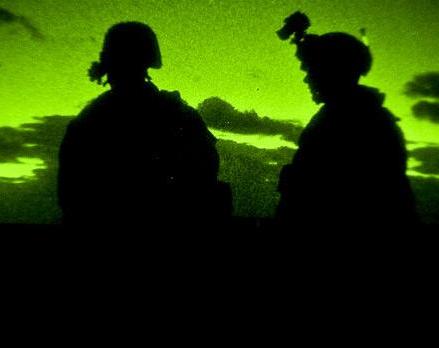 Questions?